Выставка реликвий моей семьи  «То, что дорого!»
Подготовила
 Маслова Анастасия
ученица 3 «Б» класса
 ГБОУ СОШ №2084 г. Москвы
Прадедушка Маслов Константин Александрович
письма прадедушки и прабабушки друг другу, 1944-1945 гг.
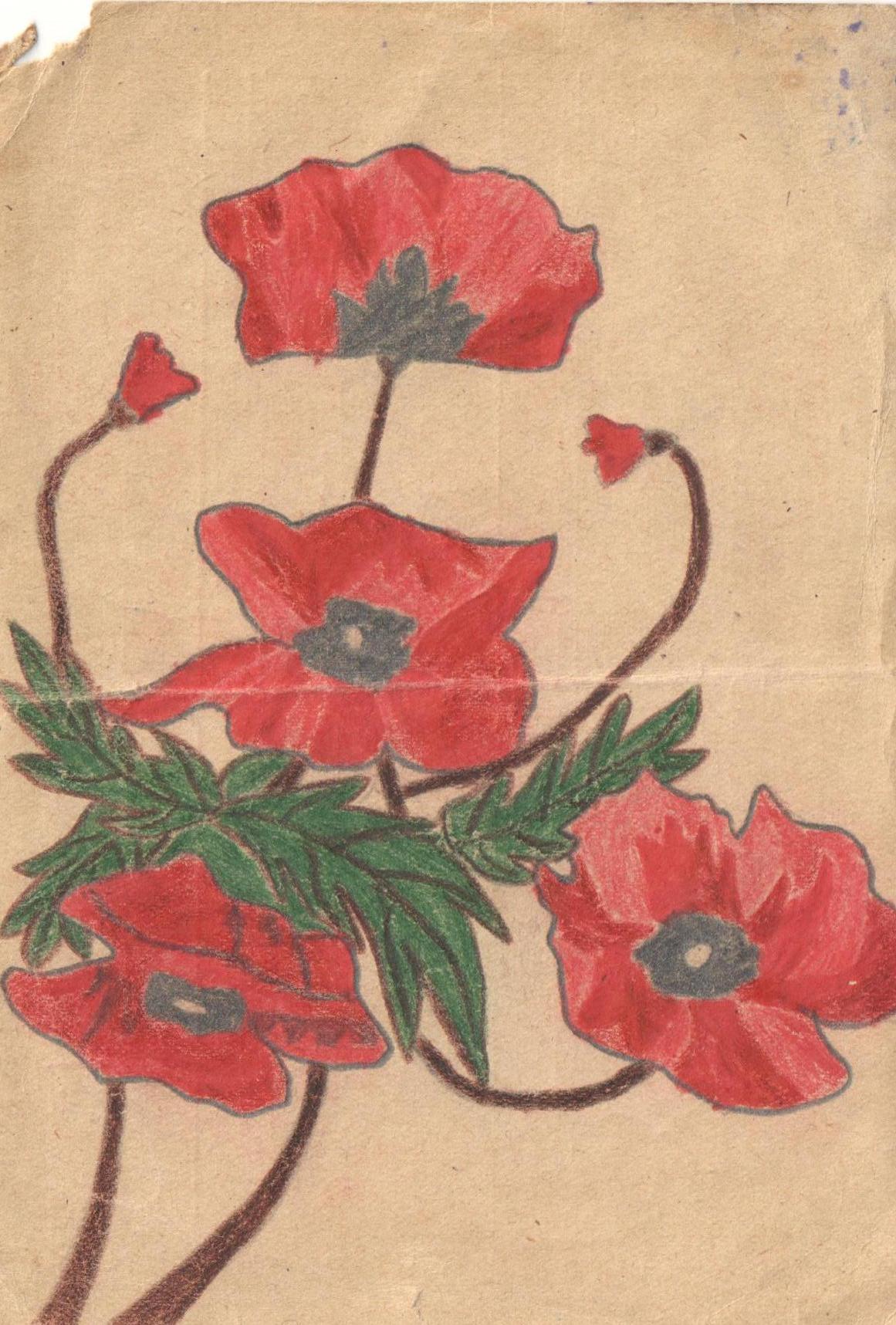 поздравительная  открытка с 1 мая от прабабушки Дуси в 1945 году
партбилет вступление в партию в 1946 году
красноармейская книжка призван в Красную армию в 1941 году
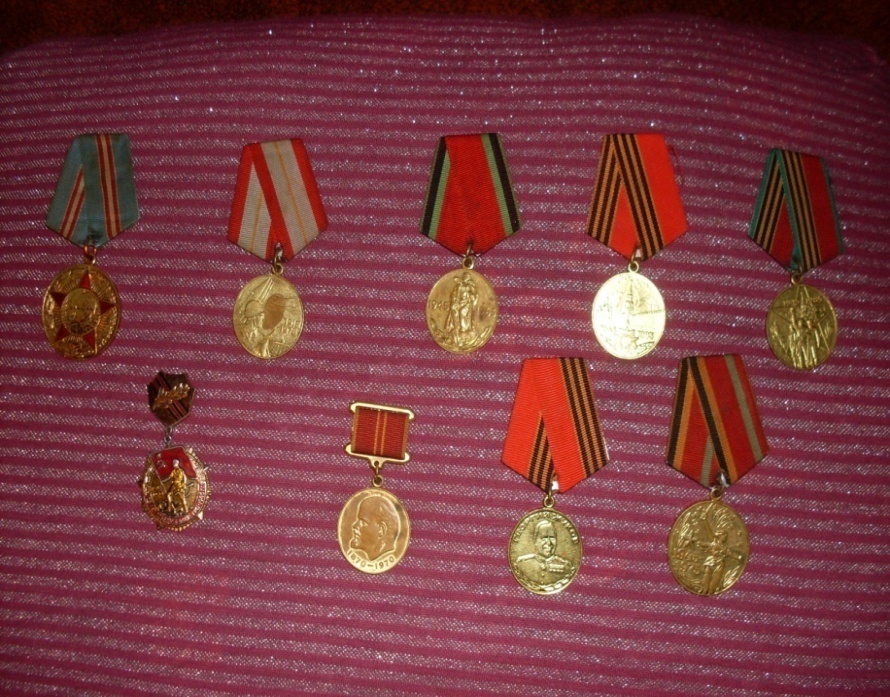 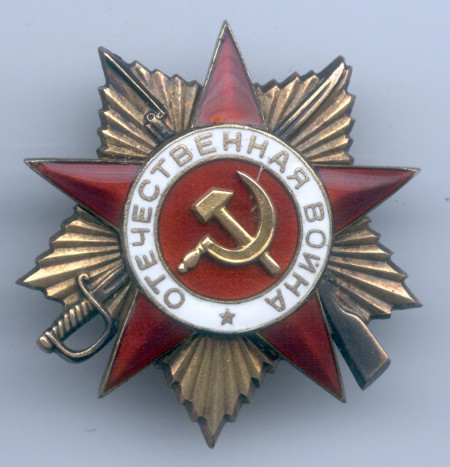 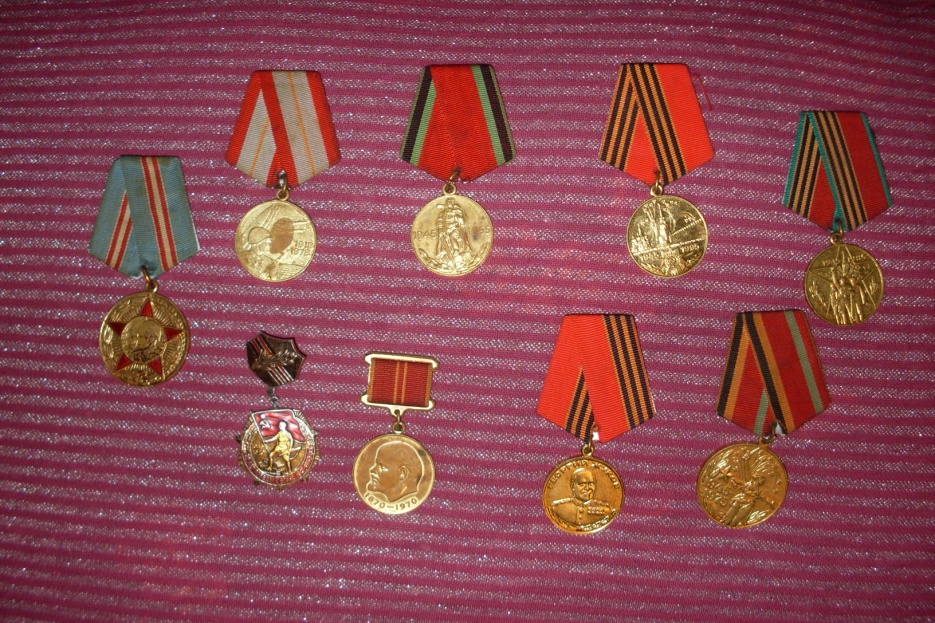 Часть медалей была утеряна
Документы и фотографии были сохранены прадедушкой Масловым Константином Александровичем и моим дедушкой Масловым Валерием Константиновичем